Мы  
пишем 
синквейн
учитель-логопед  
Илона Валентиновна Высоцкая
СИНКВЕЙН – короткое литературное произведение, характеризующее предмет (тему), состоящее из пяти строк, которое пишется по определённому плану.
СИНКВЕЙН используется для выражения эмоциональных оценок, описания впечатлений, ощущений, ассоциаций.
Зачем нужен  синквейн?
Обогащает словарный запас.
Подготавливает к краткому пересказу.
Учит формулировать идею (ключевую фразу).
Позволяет почувствовать себя хоть на мгновение творцом.
Получается у всех.
Схема написания синквейна
Первая строка - Кто? Что? (1 существительное)
Вторая строка - Какой? (2 прилагательных)
Третья строка - Что делает ? (3 глагола)
Четвертая строка - Что автор думает о теме? 
( фраза или предложение)
Пятая строка – Отношение автора (1 слово)
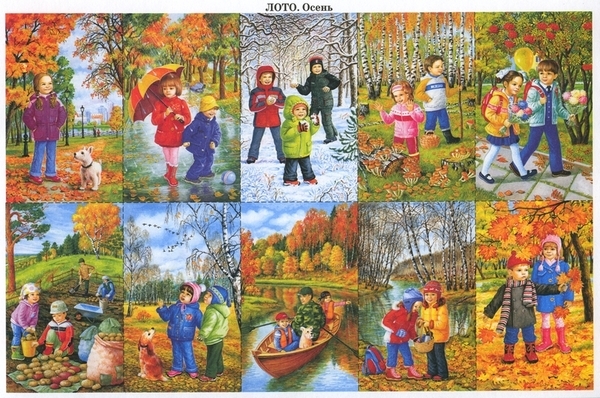 Составление 
дидактического 
синквейна
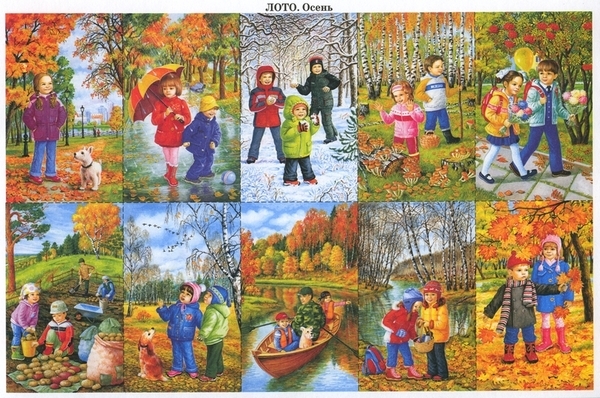 ОСЕНЬ
1 строка
1 существительное
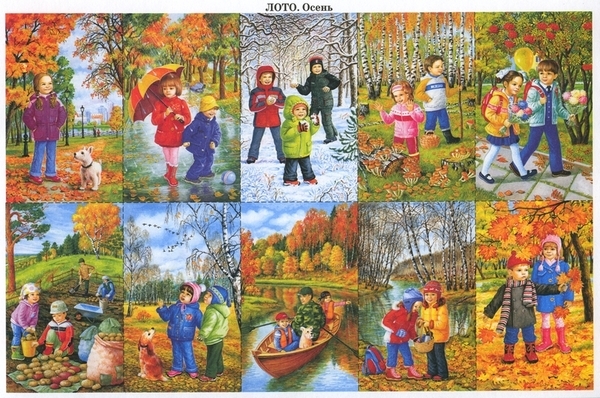 2 строка
2 прилагательных
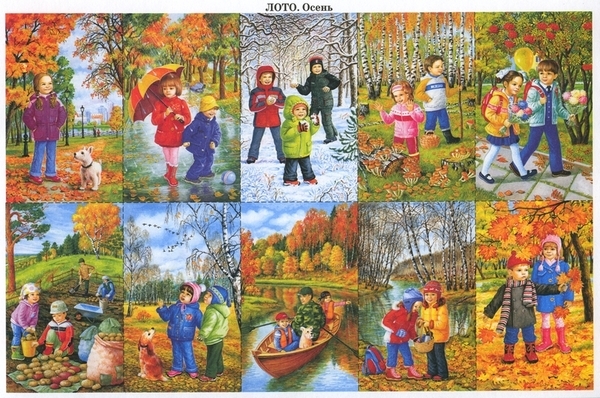 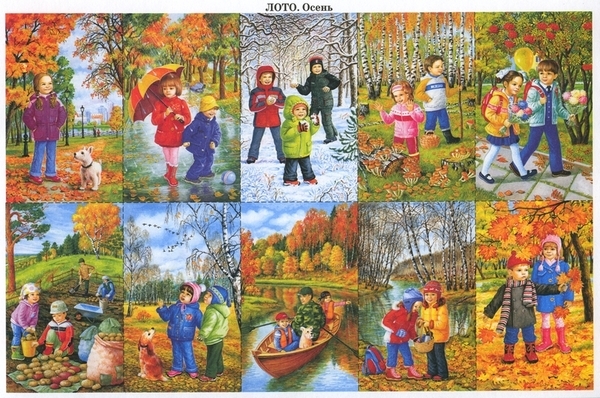 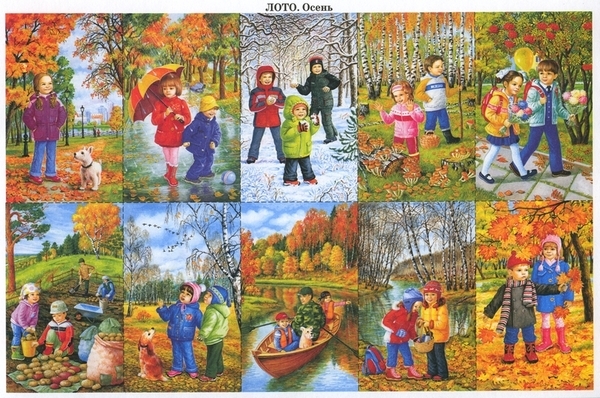 3 строка
3 глагола
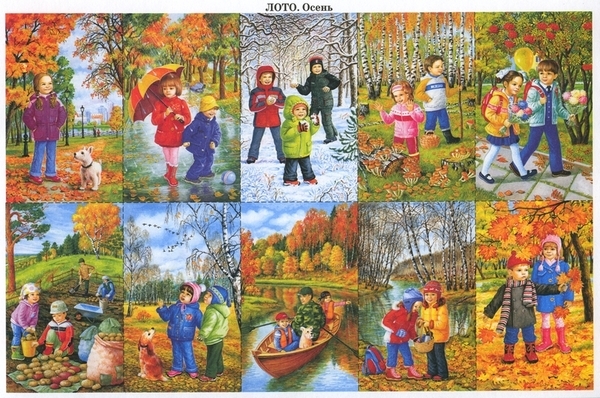 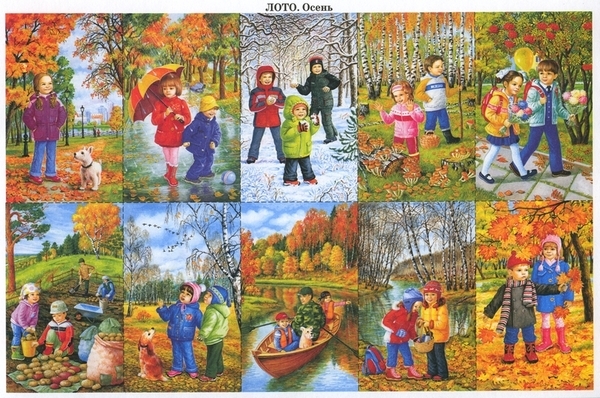 4 строка
Предложение,    фраза
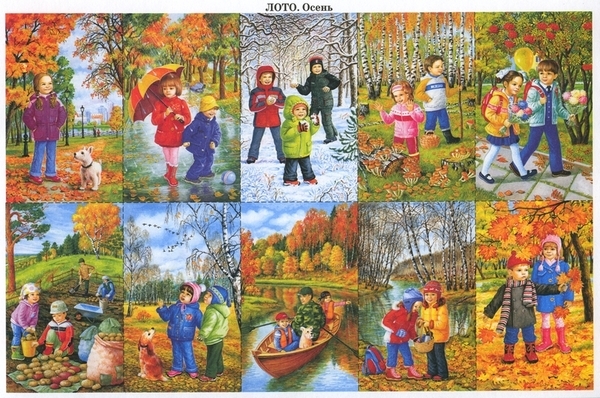 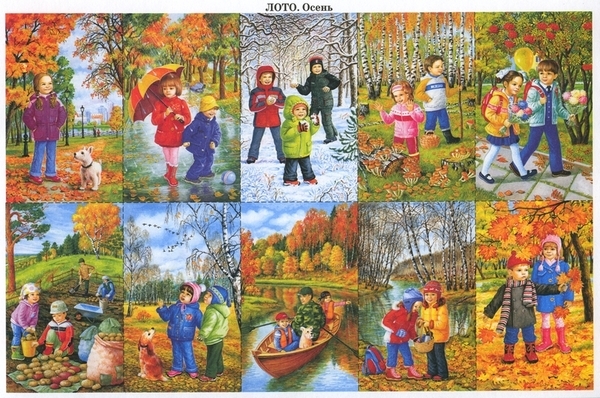 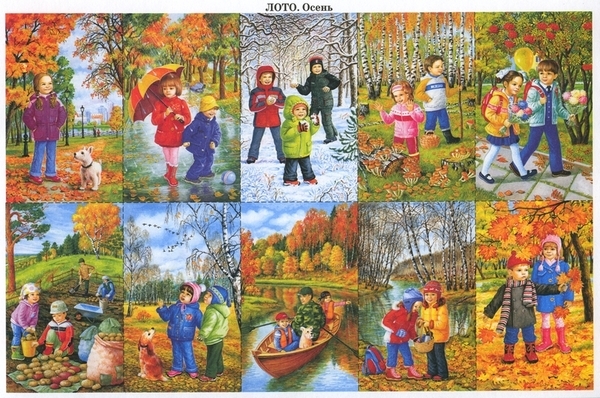 5 строка
1 слово-

моё 
отношение
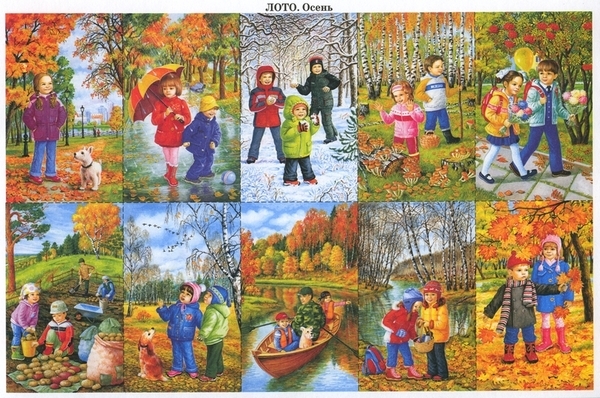 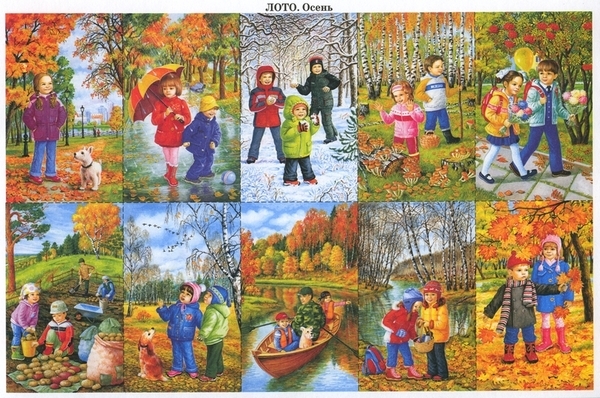 ДО СВИДАНИЯ!
СПАСИБО ЗА ВНИМАНИЕ
Используемые источники
http://mdou.ru/1758.html  - картинный материал  С. Вохринцевой  «Осень»
http://ru.wikipedia.org/wiki/%D0%A1%D0%B8%D0%BD%D0%BA%D0%B2%D0%B5%D0%B9%D0%BD      Википедия
http://www.dioo.ru/praktika/sinkveyn.html    Центр Современных Методик Преподавания